Dayton Police Department
2021Accomplishments 
And 
2022 Goals
2021 Accomplishments
Community Events and Just Being Us
Bridge Program
Less Lethal
Updating equipment
Retention Pay and Pay Scale
2021-2017 Crime statistics numbers
Parking Enforcment
K-9
Dayton Summer Bash
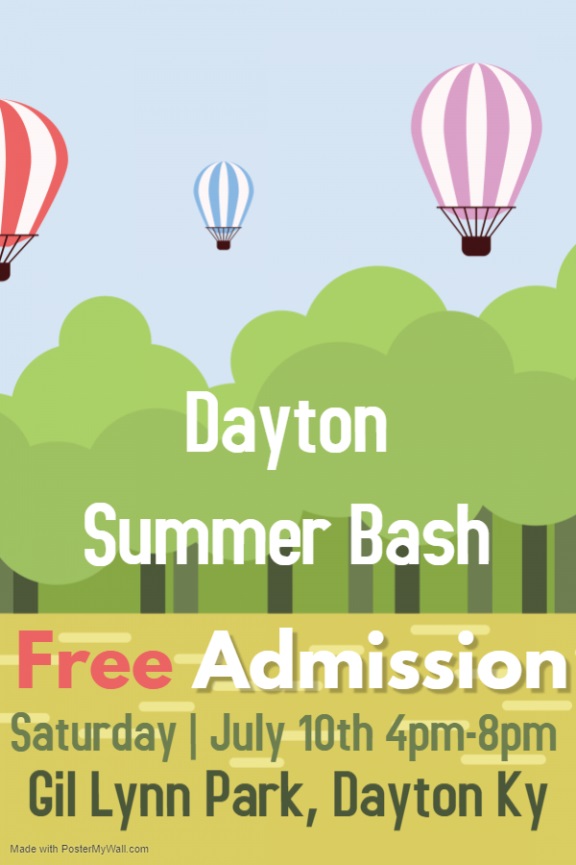 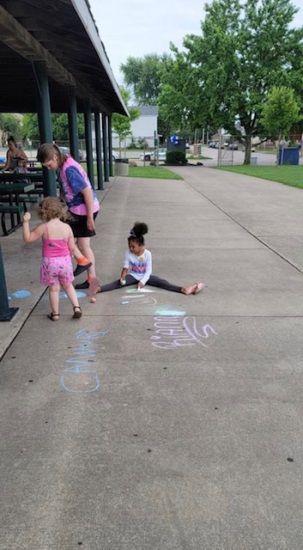 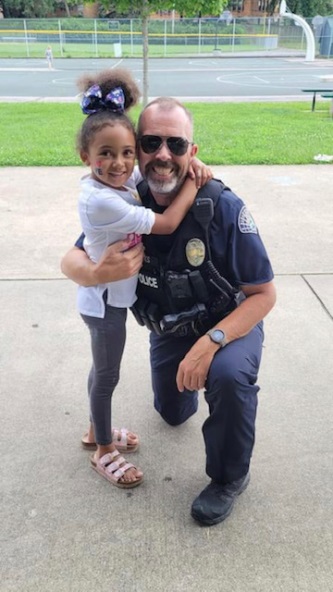 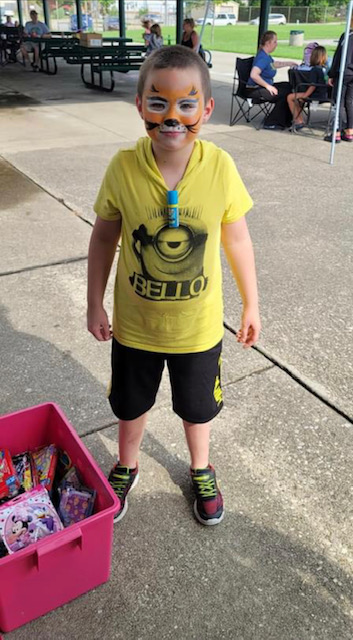 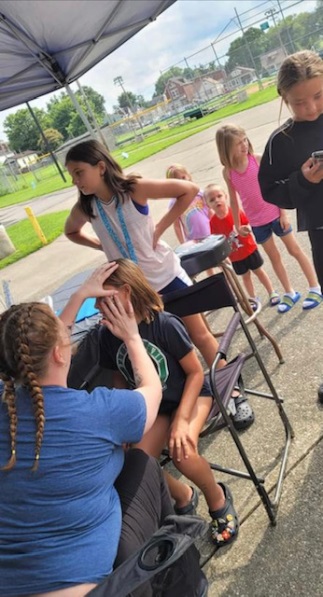 Cops N Kids
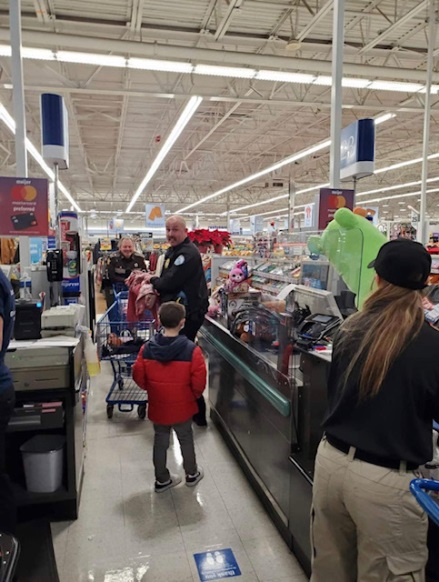 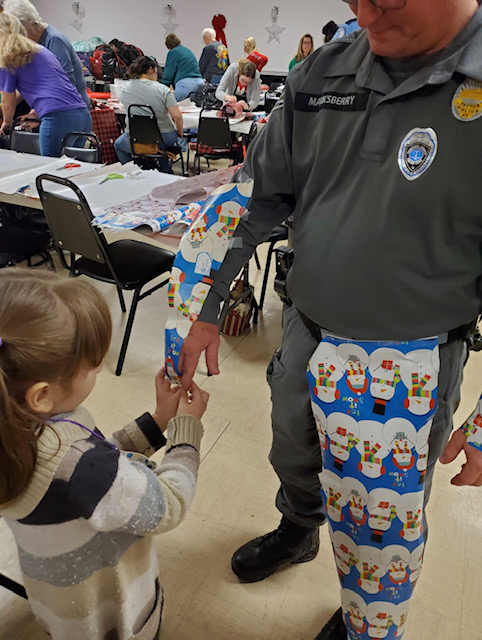 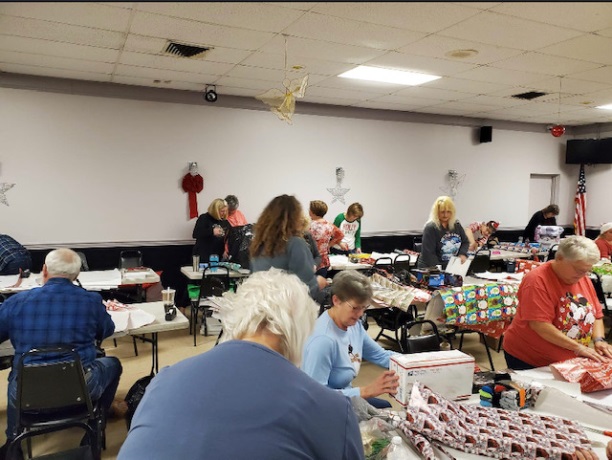 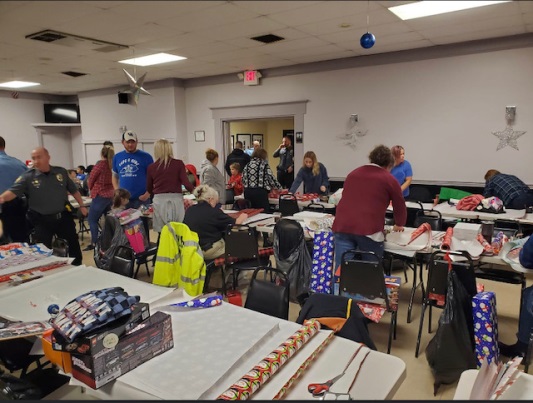 Holiday Donation Drive
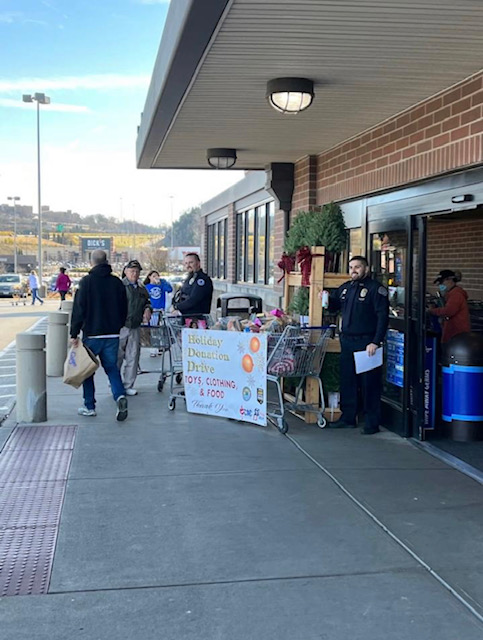 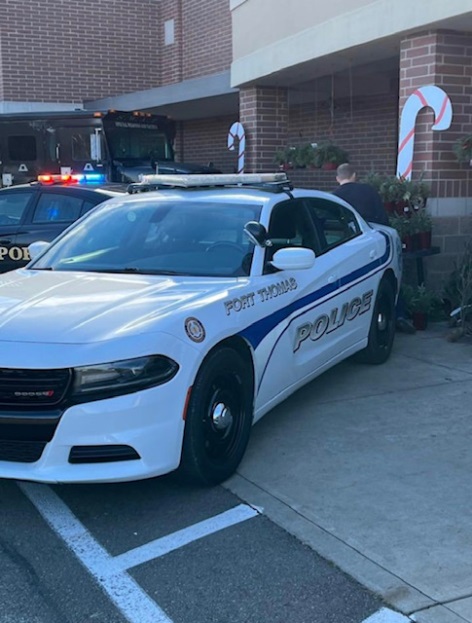 US
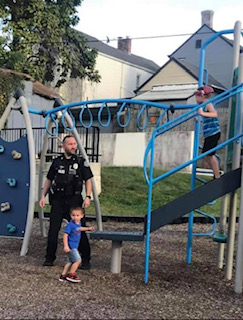 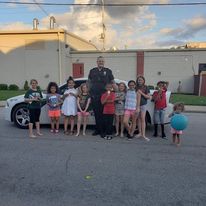 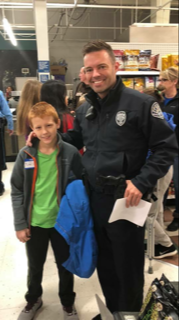 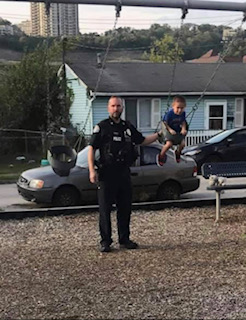 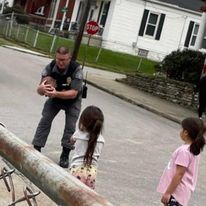 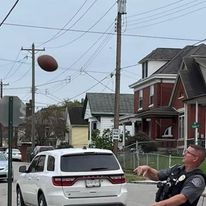 Bridge Learning
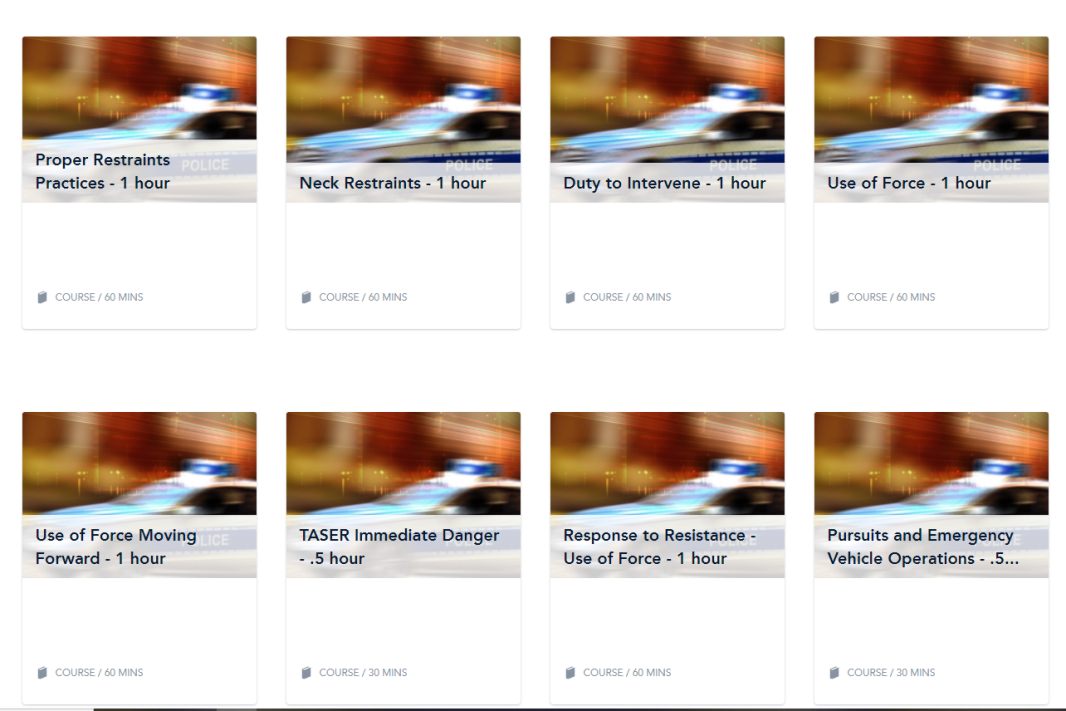 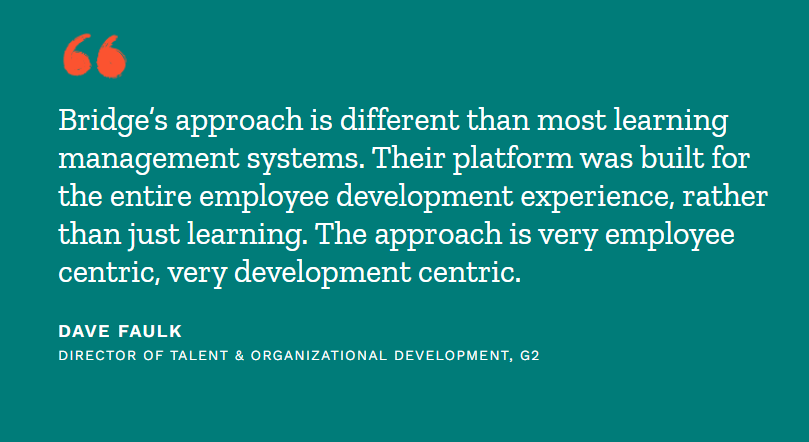 Less Lethal
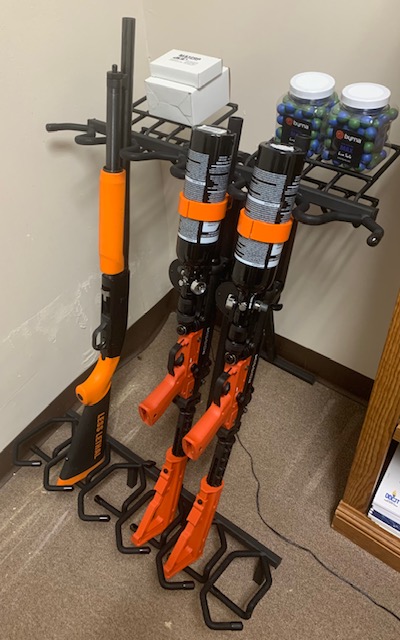 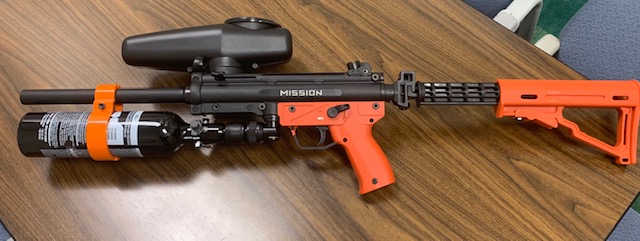 Updating Equipment
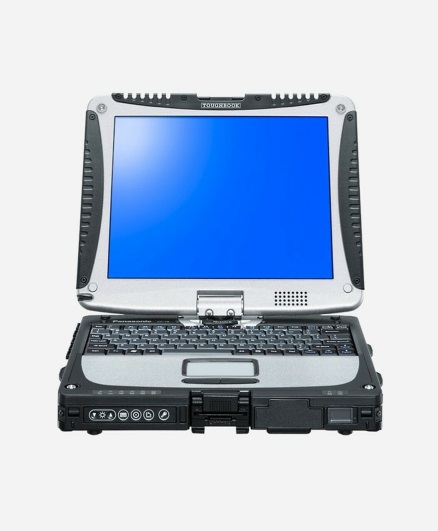 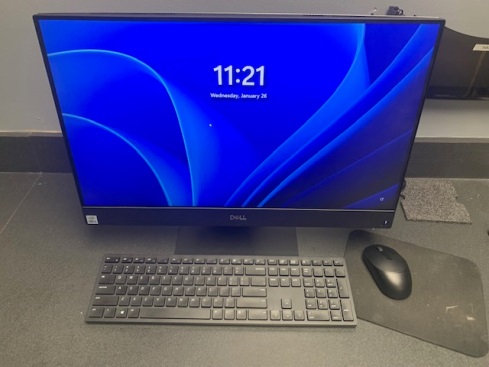 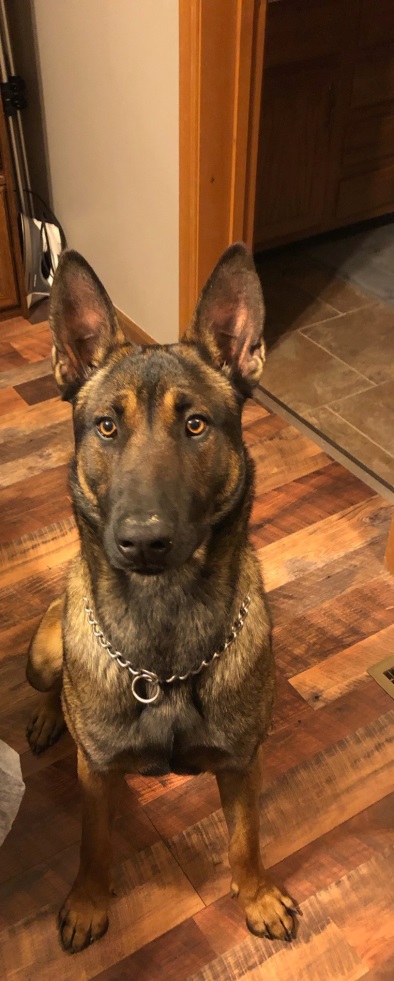 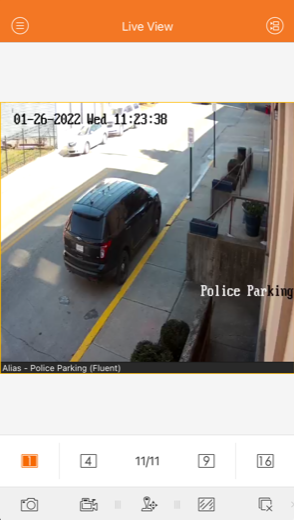 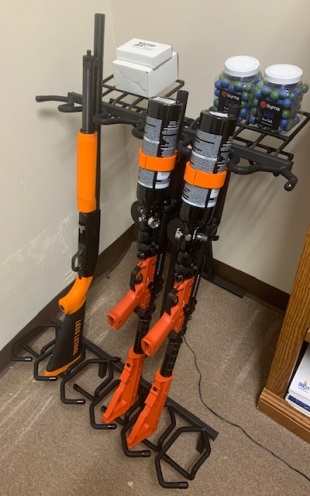 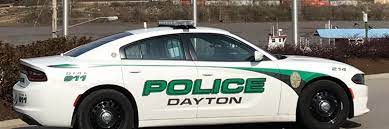 Retention Pay and Pay Scale
2021 Crime Statistics
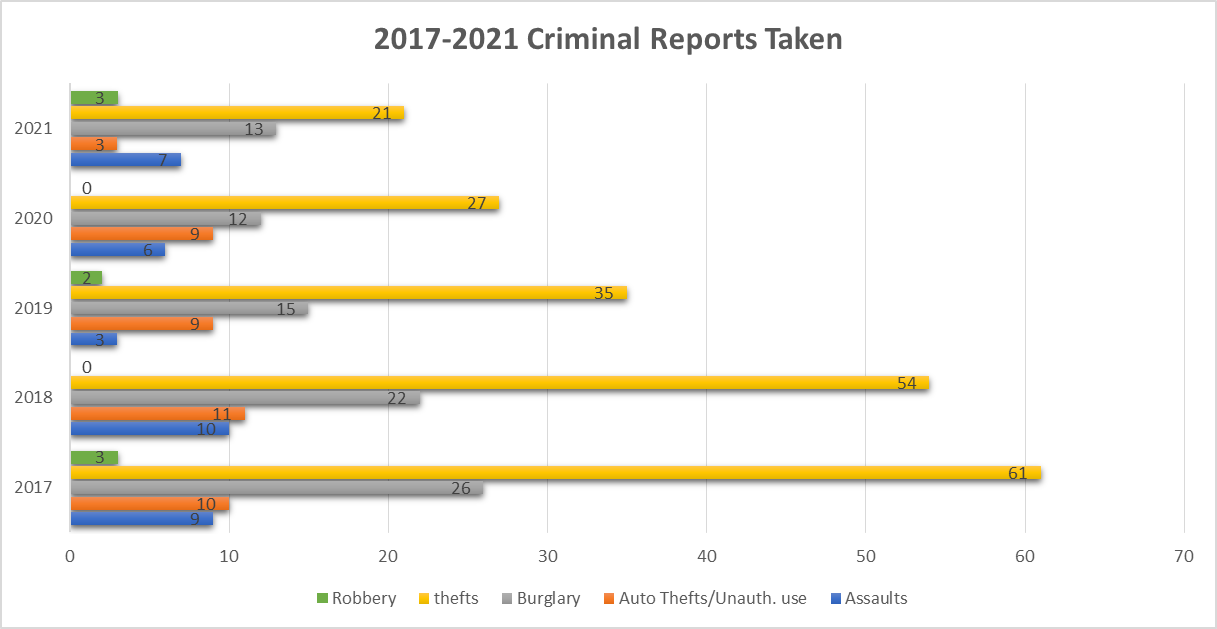 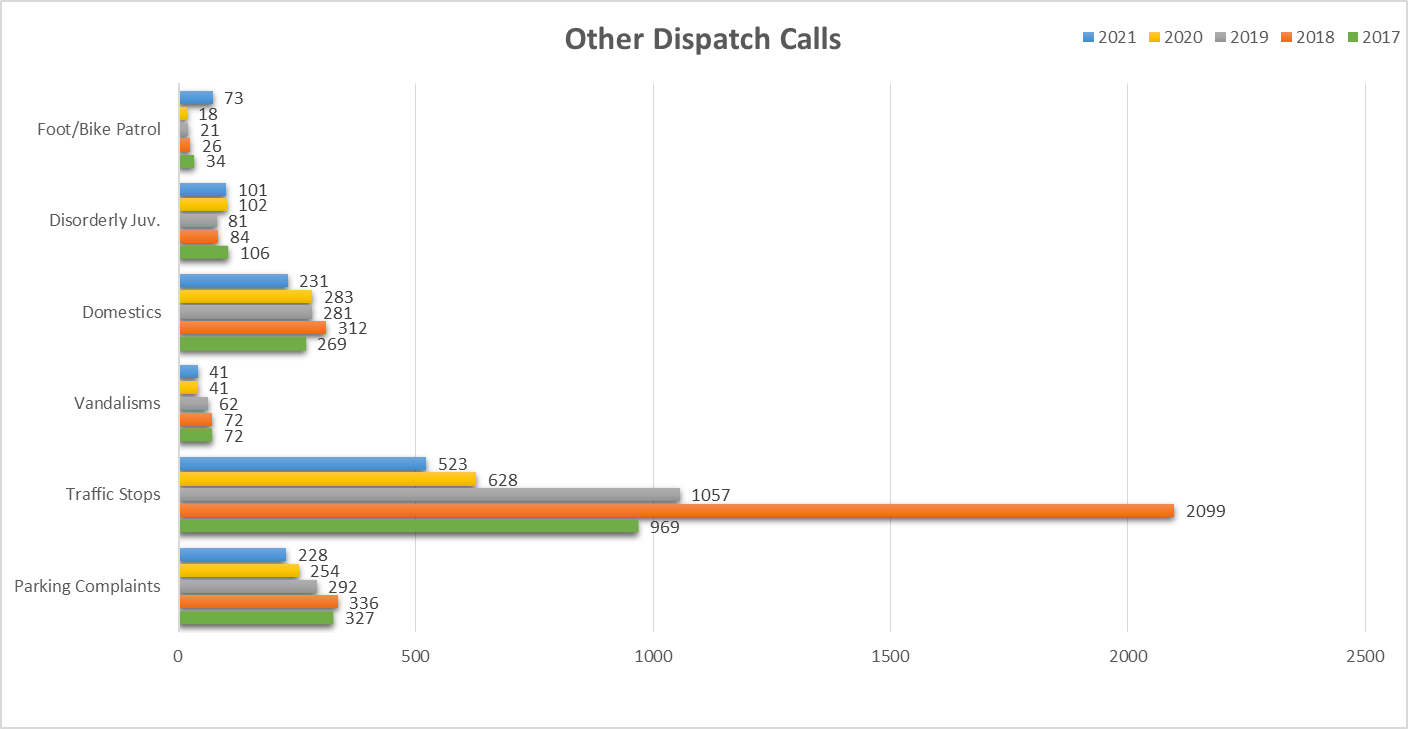 Parking Enforcement
K-9 KAI
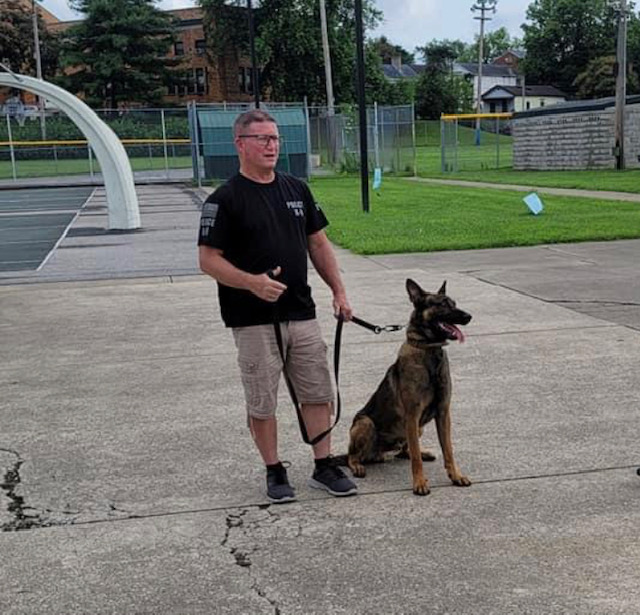 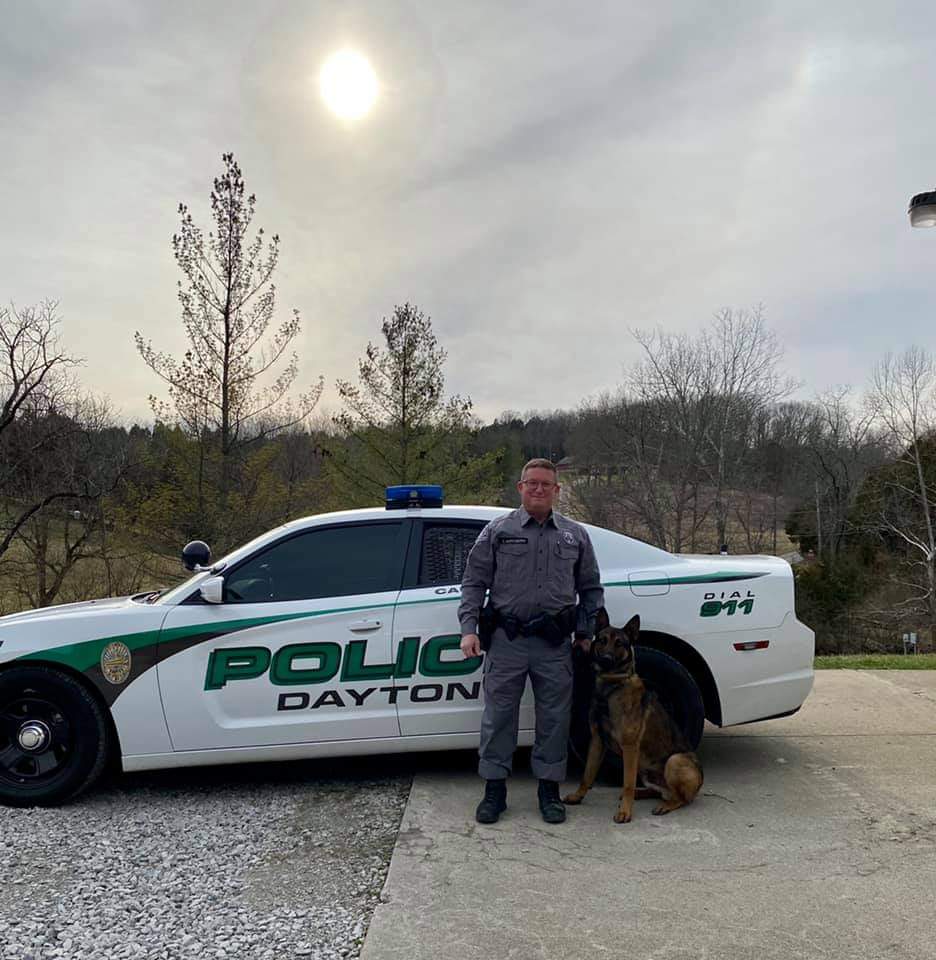 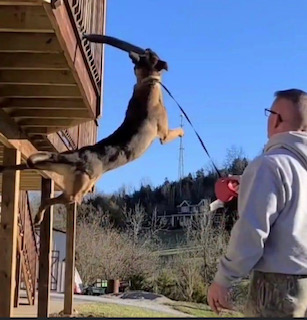 2022 Goals
Update computers in Cruisers & Office.
Add another officer with growing population.
Continue with Retention Pay.
Two (2) cruisers.
Combat drug activity with more seizures.
Continue Police Community Events
Dayton Summer Safety – May 25th ,2022
Dayton Summer Bash – June 25th ,2022
Holiday Food Drive – December 3rd, 2022